LA SARRA
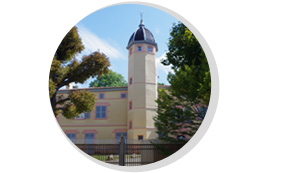 LES ENFANTS ET LE CULTE
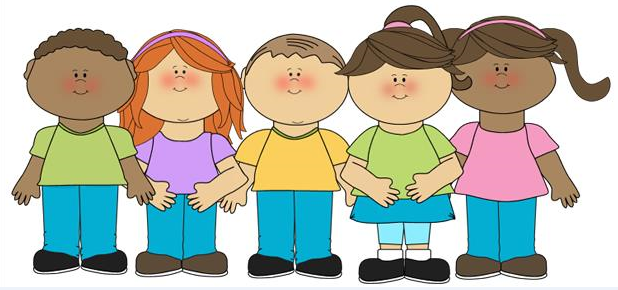 Coin garderie tous les dimanches
Eveil biblique, 1 dimanche par mois
Culte famille, 1 fois par trimestre
CATECHESE
Catéchèse œcuménique : CP / 5ième  
KT ADO :4ième / 3ième
KT + : 2de
Ephata : groupe de jeunes
Scoutisme
ECHANGES / PARTAGES
GROUPE AMITIE
GROUPE EVENTAIL
GROUPE DE PRIERE
GROUPES DE MAISON
TANDEM
CROIX BLEUE
SARRA CHŒUR 
MIRLY
PARTAGE DE FOI
DEBATS   …
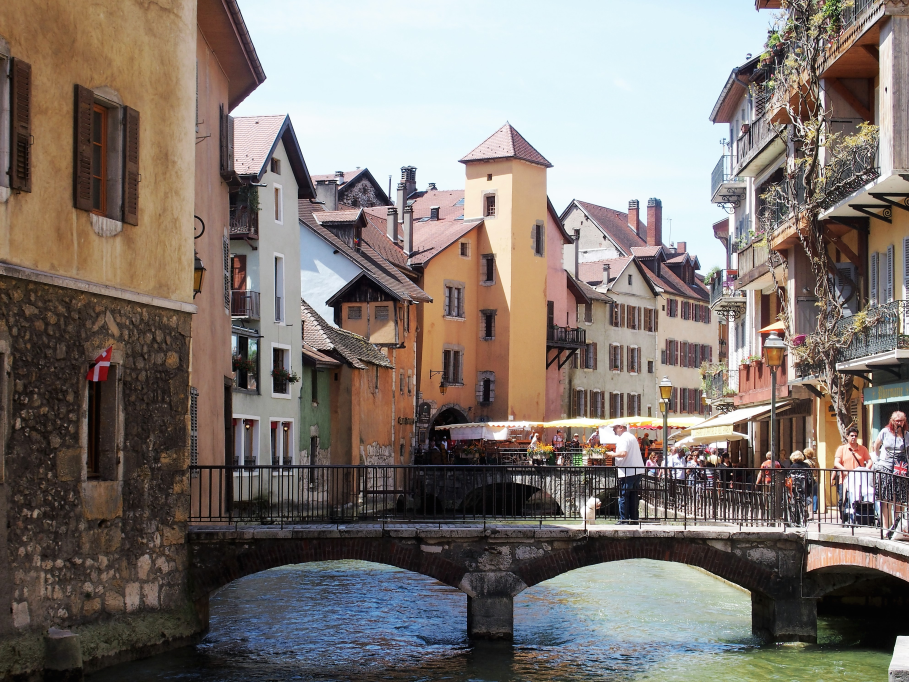 LES TEMPS FORTS EN 2015
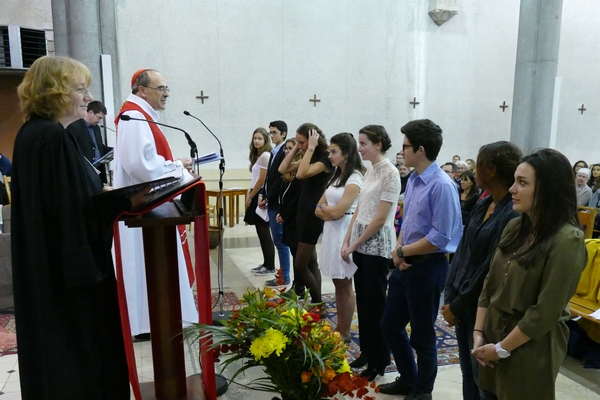 SORTIE DE PAROISSE à Annecy
JOURNEES DU PATRIMOINE
CONFIRMATION COMMUNE à St Martin
NOUVEAUTE  EN 2015
LA NEWSLETTER

ATELIER CUISINE, avec le petit train de la mission

STAND GOURMAND,
ET BIEN SUR
JOURNEES D’ENTRETIEN
FETE DE LA FOI
LES RENCONTRES CONVIVIALES DE L’ÉTÉ
JOURNEE DE RENTREE
SEMAINE DE L’UNITE DES CHRETIENS
CULTE EN FAMILLE
CULTE DEFAP
LES SAPINS DE LA DUCHERE
VEILLEE DE NOEL
…
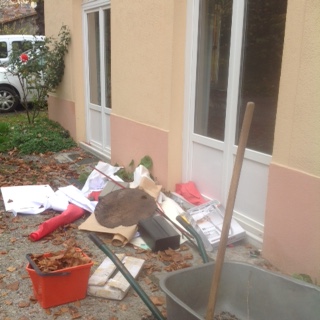 REALISATIONS
SALLE SAUL : fresque mural et relooking !
SALLE JONAS : chauffage
CHEMIN D’ABRAHAM : lumière